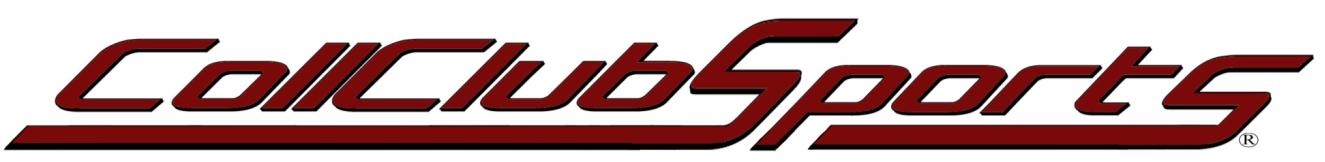 Presents
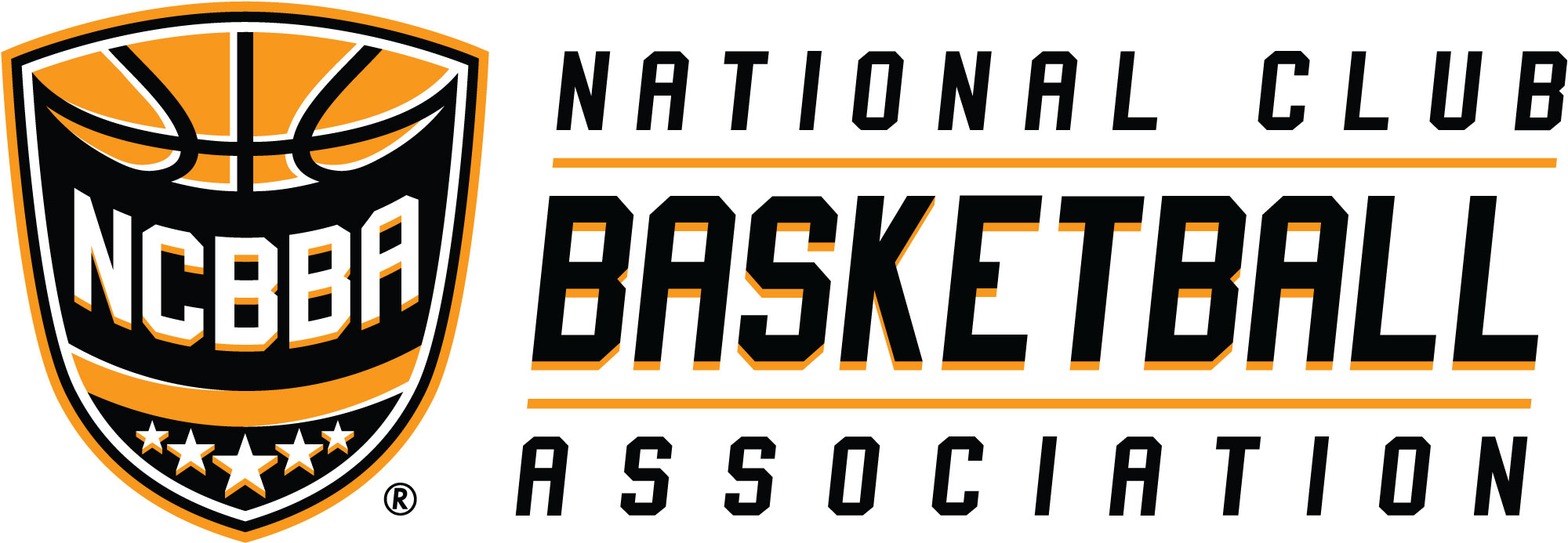 Women’s Annual League Meeting
June 21, 2023
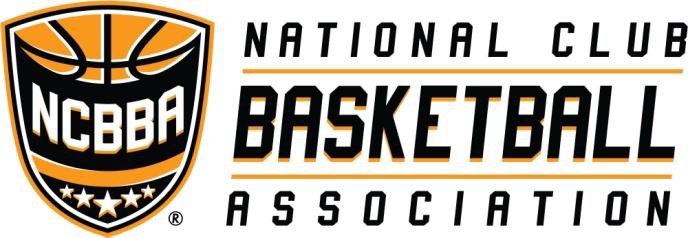 Download	Meeting Slides
www.womens.NCBBAbasketball.org

Download Presentation from Headlines
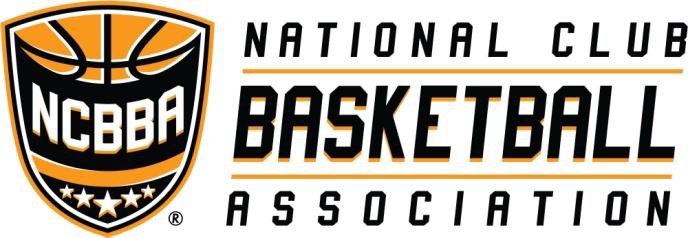 How to	ask	a	question??
Type your name, team affiliation, and question in  the “Comments” section below the video.

NCBBA Staff will read your question aloud and the  current speaker will answer accordingly.
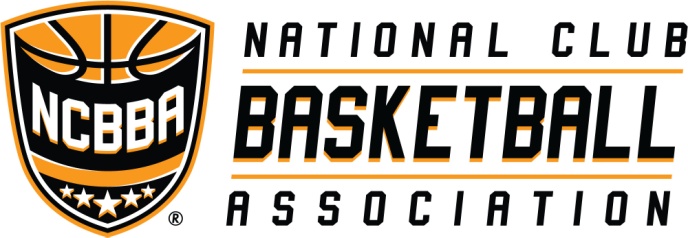 National Club Basketball Association
850 Ridge Ave
Suite 301
Pittsburgh, PA 15212

Phone 412-321-8440 ext. 100
Fax 412-321-4088

https://womens.ncbbabasketball.org/
Facebook: NCBBA-W
Twitter: @TheNCBBAW
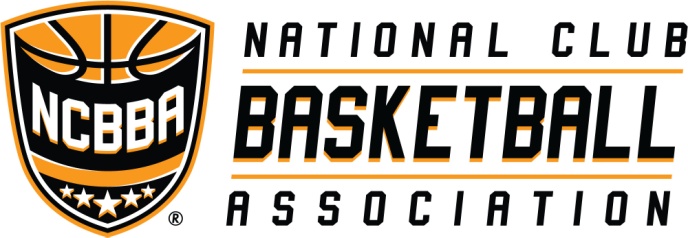 Agenda
What is CollClubSports?
Meet the NCBBA-W Staff
2023-2024 – What’s to Come
Team Operations
Timetable
Sponsors & Fundraising
Voting Ballot Procedures
Reminders
Closing
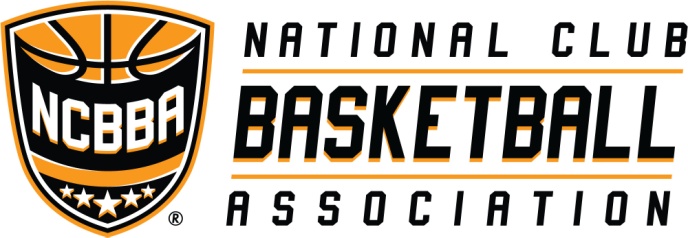 What is CollClubSports?
National Federation of Collegiate Club Sports Leagues, L.L.C.
National Club Baseball Association (NCBA DI, DII, & DIII)
Founded 2000 – 34 teams – grown to 306 teams
National Club Softball Association (NCSA)
Founded 2006 – 33 teams – grown to 142 teams
National Club Football Association (NCFA)
Founded 2009 – 16 teams – grown to 25 teams
National Club Basketball Association-Men’s (NCBBA-M)
Founded 2013 – 28 teams – grown to 128 teams
National Club Basketball Association-Women’s (NCBBA-W)
Founded 2019 – 52 – grown to teams 67
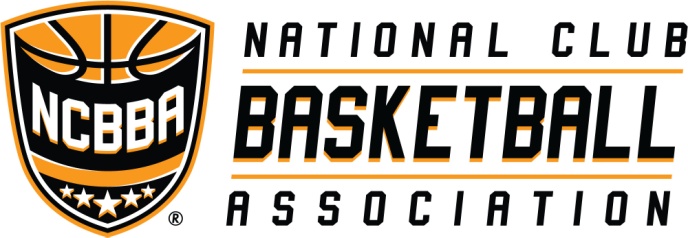 Mission
The National Federation of Collegiate Club Sports Leagues, L.L.C. (CollClubSports) is a compilation of governing bodies which oversee collegiate club athletics.

We are driven to provide collegiate student-athletes with the opportunity to participate in competitive, organized collegiate club athletic leagues, and to continually enhance this experience for all participants.

We strive to accomplish this by building lasting relationships based upon trust, commitment, dedication, understanding, and strong lines of communication.
Meet the NCBBA Staff
		 Front Office		
President – Sandy Sanderson
Vice President of Basketball Operations – Christian Smith
Director of Women’s Basketball Operations/Basketball Development – Alec Verhoff
Sports Information Director – Antonio Sacca
Treasurer – Sandy Sanderson Sr.
The Game Sponsor Acct Manager – Felicia Battaglia
VP of Marketing – Eric Curitore
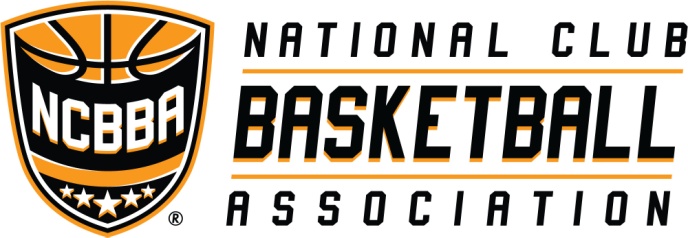 Meet the NCBBA Staff
Regional Directors
New England Regional Director – TBD
North Atlantic Regional Director – TBD
Mid-Atlantic Regional Director –TBD
Mid-America Regional Director – TB
South Atlantic Regional Director – TBD
Great Lakes Regional Director – TBD
Pacific Regional Director – TBD
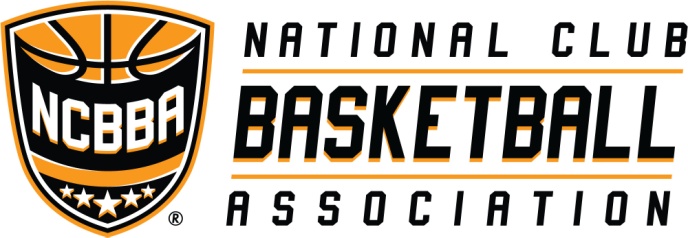 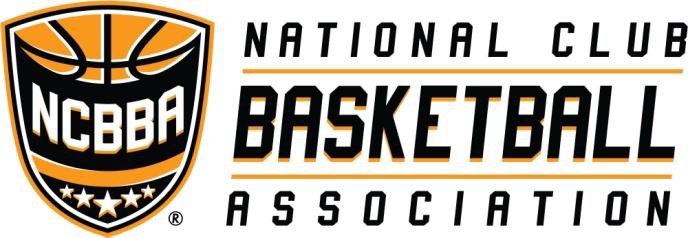 Download	Meeting Slides
www.womens.NCBBAbasketball.org

Download Presentation from Headlines
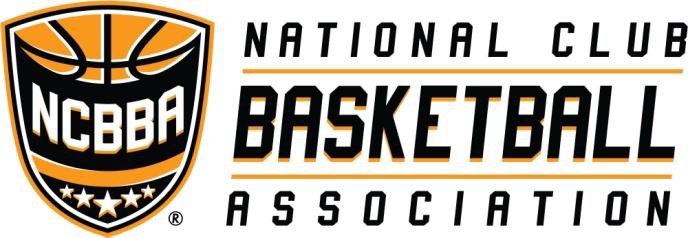 How to	ask	a	question??
Type your name, team affiliation, and question in  the “Comments” section below the video.

NCBBA Staff will read your question aloud and the  current speaker will answer accordingly.
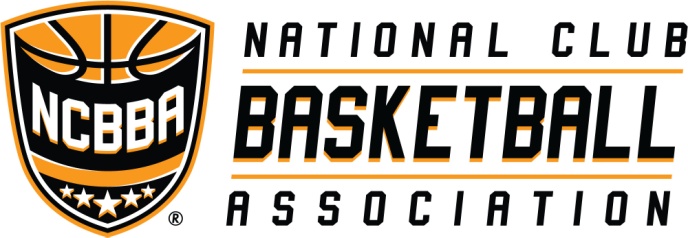 2022-2023 Skills Competition Winners
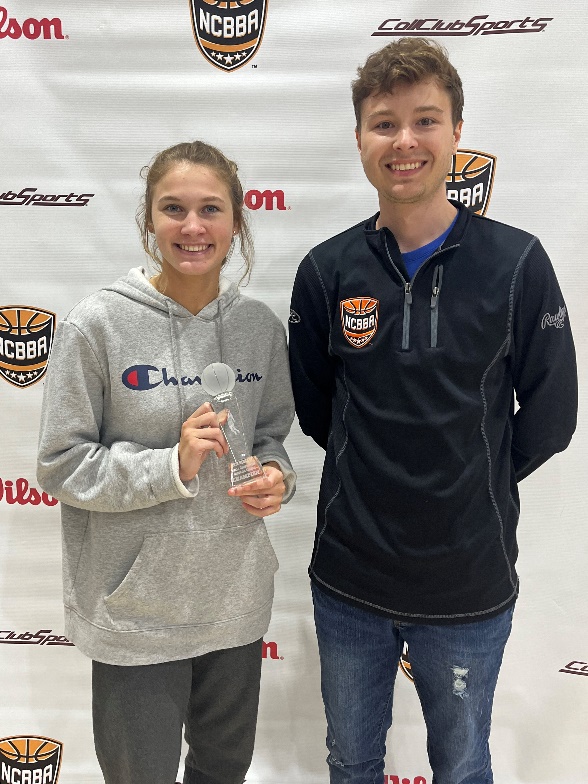 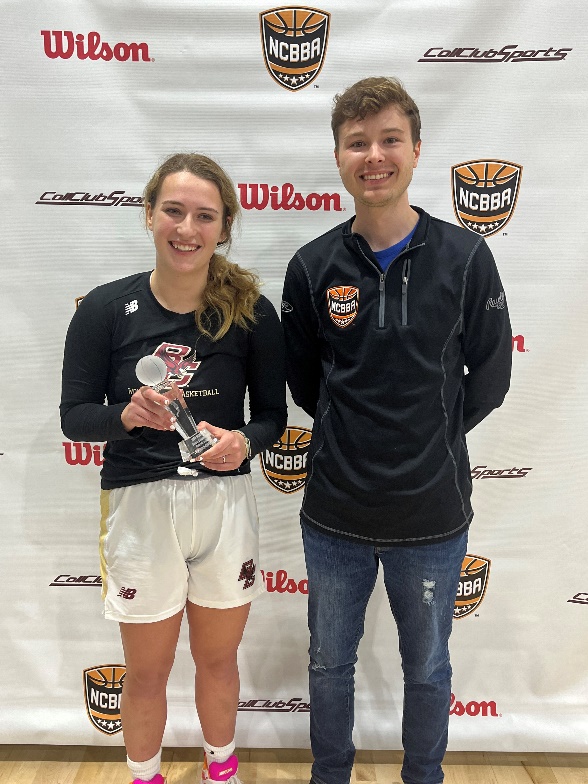 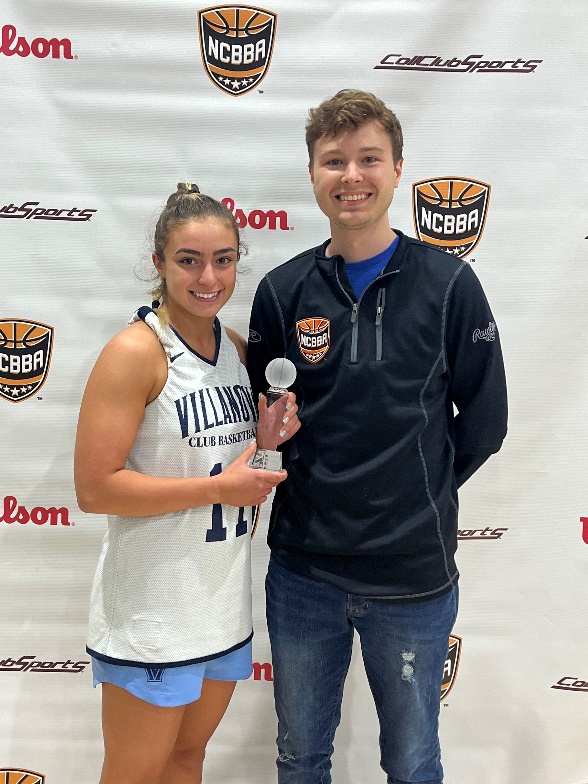 Obstacle Course – Grace Pedersen 
Grand Valley State
Shooters Chaos – Lauren Cary 
Boston College
3-Point Contest – Tiffany Martirossian
Villanova
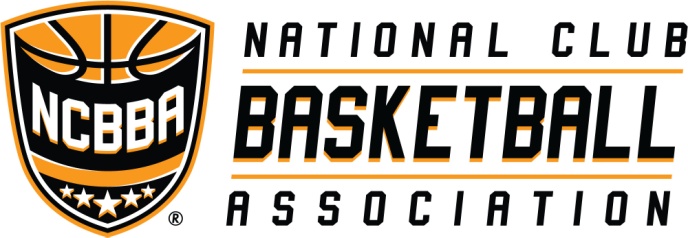 2022-2023 National Championship Bracket
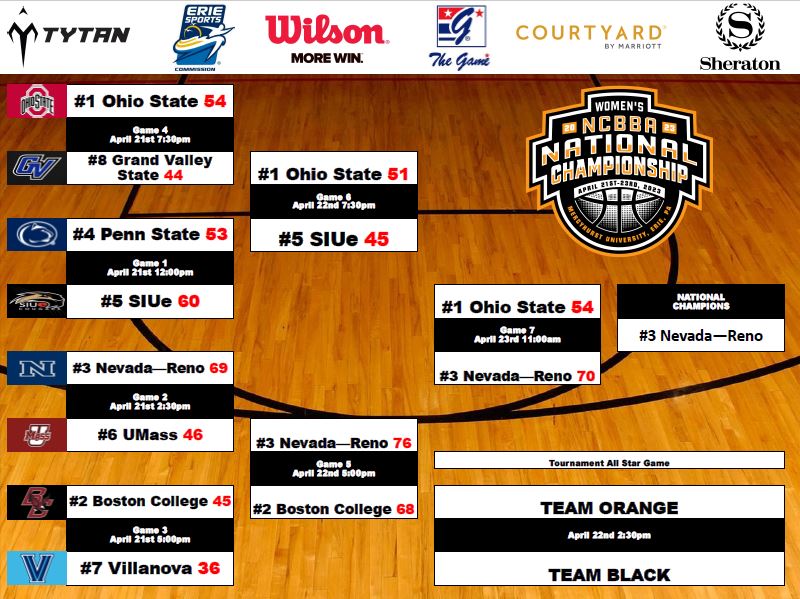 NEVADA WOLFPACK 2022-2023 CHAMPIONS!
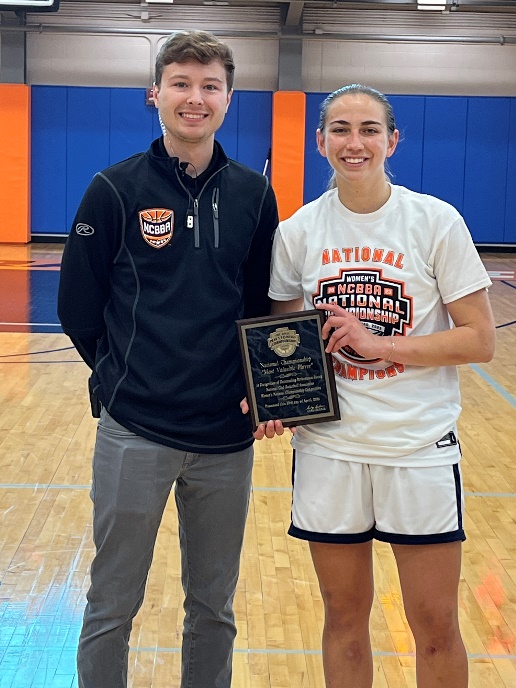 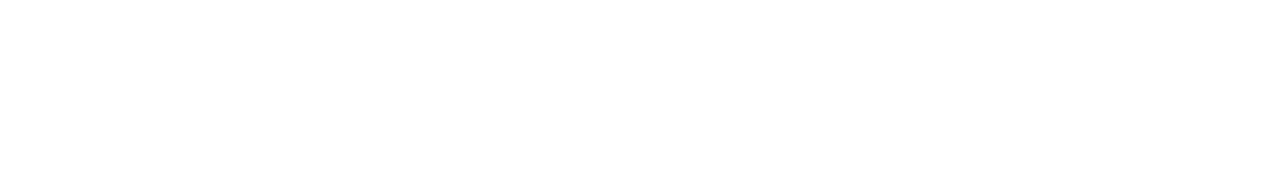 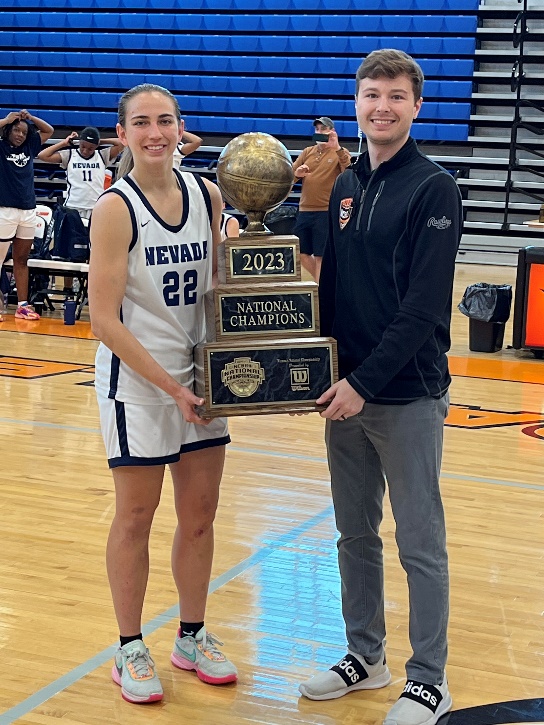 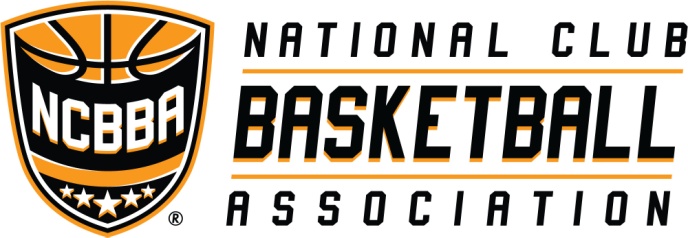 2023-24: What’s to Come
New Teams
Fall Tournaments
Tytan Athletics Top 15
Conference Realignment
Conference Scheduling
Regular Season
Regional Championships
National Championship
Team Operations for a successful season
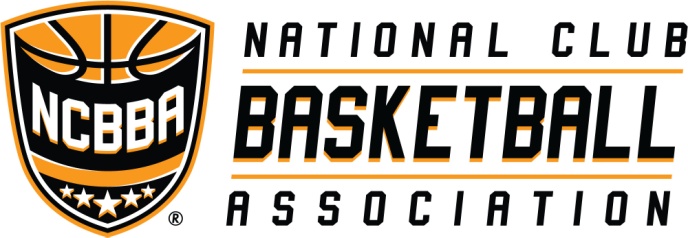 New Teams
ALREADY UNDER CONTRACT
Boston University 
Brown University
University of Iowa
Indiana State
William & Mary
Edinboro
UCSD
EXPRESSED INTEREST FOR 2023-2024
Western Michigan
Illinois State
Iowa State
St. Louis
San Diego
Loyola Marymount
Santa Clara
San Francisco
Duke
Appalachian State
UNC – Chapel Hill
Bloomsburg
James Madison
Michigan
Pittsburgh
UCLA
Claremont
NCBBA-W GROWTH
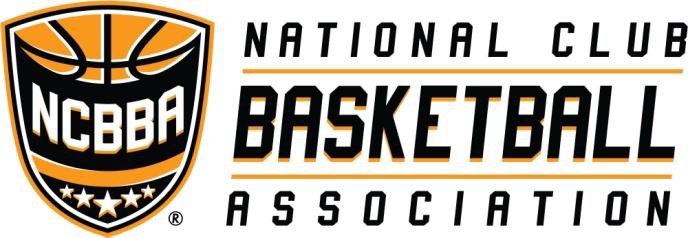 Fall Tip-Off Tournaments
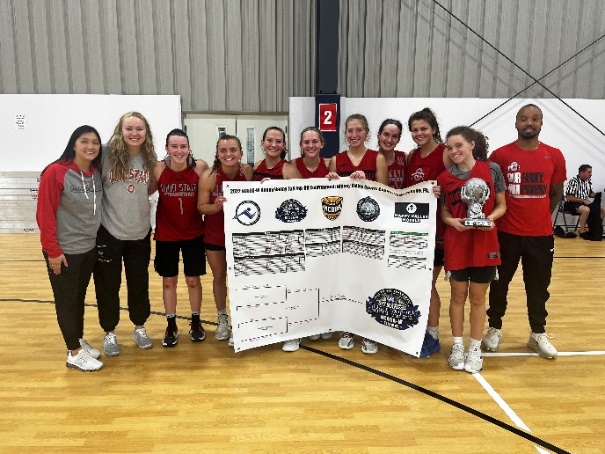 2nd annual located in State College, PA
Hosted at Nittany Valley Sports Centre
7 Participating Teams
Ohio State defeated Pittsburgh 62-47 in Championship game
Fall Tournaments for fall 2023
Looking to host in North Atlantic, Great Lakes, and Mid America
Benefits: All teams guaranteed at least 3 games, count as official non-conference games, price is all-inclusive
Be on the lookout for information this summer!
Tytan Athletics Top 15 Poll
Prior to the season the NCBBA-W assembled a Top 15 Voting Panel comprised of volunteers from across the NCBBA-W and NCBBA Staff members.
During the season, scores were submitted each Monday and the NCBBA website was updated with results every Tuesday.
Every other week, the voting panel submitted a new Top 15 Poll voting ballot.  
Poll Results used to determine who hosts regional playoffs, and 25% of the National Championship Tournament seeding formula
LOOKING FOR QUALIFIED, UNBIASED, OBJECTIVE VOLUNTEERS TO SIT ON VOTING PANEL
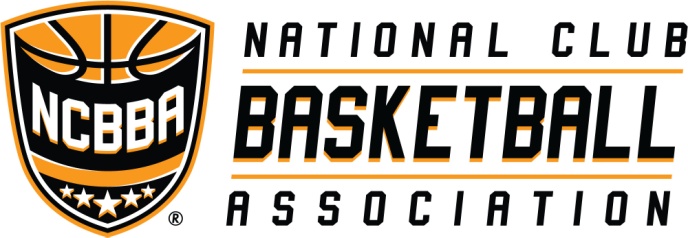 Tytan Athletics Top 15 Poll
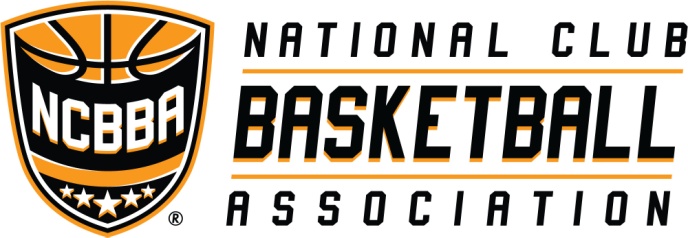 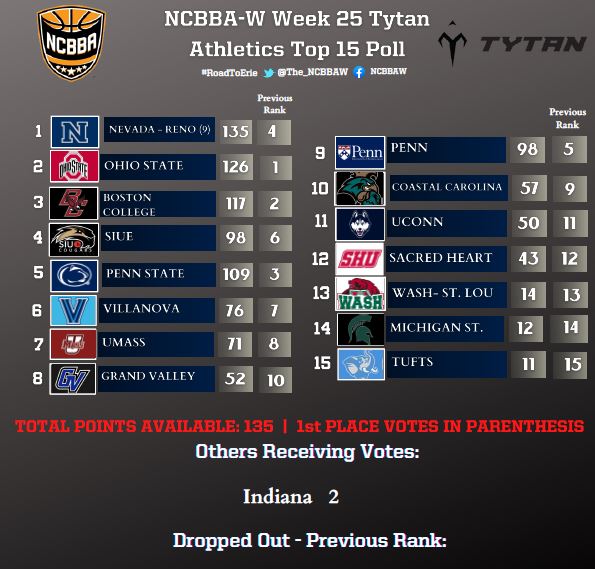 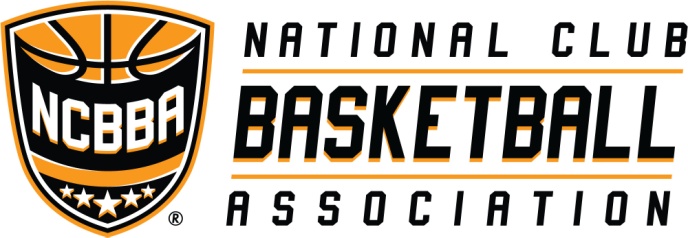 Conference Realignment
Once NCBBA-W Completes enrollment of new teams (August), conferences will be realigned as needed to arrange teams geographically to minimize travel
NCBBA-W hopes to have membership numbers exceed that of 22-23 (67).
NCBBA-W hopes to create a Gulf Coast Region 
NCBBA-W hopes to expand in Southern California/South Atlantic
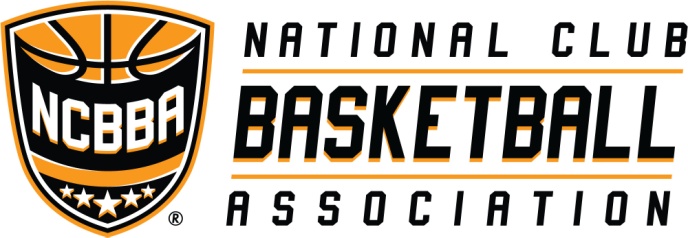 Conference Scheduling
Schedule Request Form
Due approximately Sept 1st – please adhere to deadlines
Be accurate, be thorough, be flexible
We are looking for availability first, then preferences
See Sample Form on next slide
Goal is to have conference schedules released by Sept 15th
After Conference Schedules are released, teams are encouraged to start scheduling non-conference games
Sample Schedule Request Form
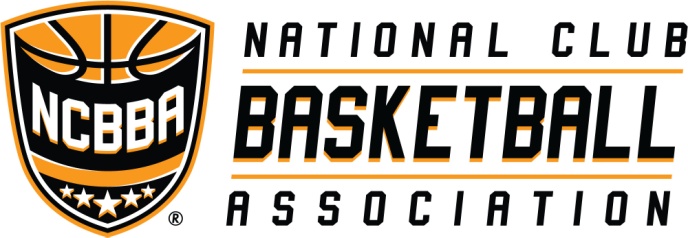 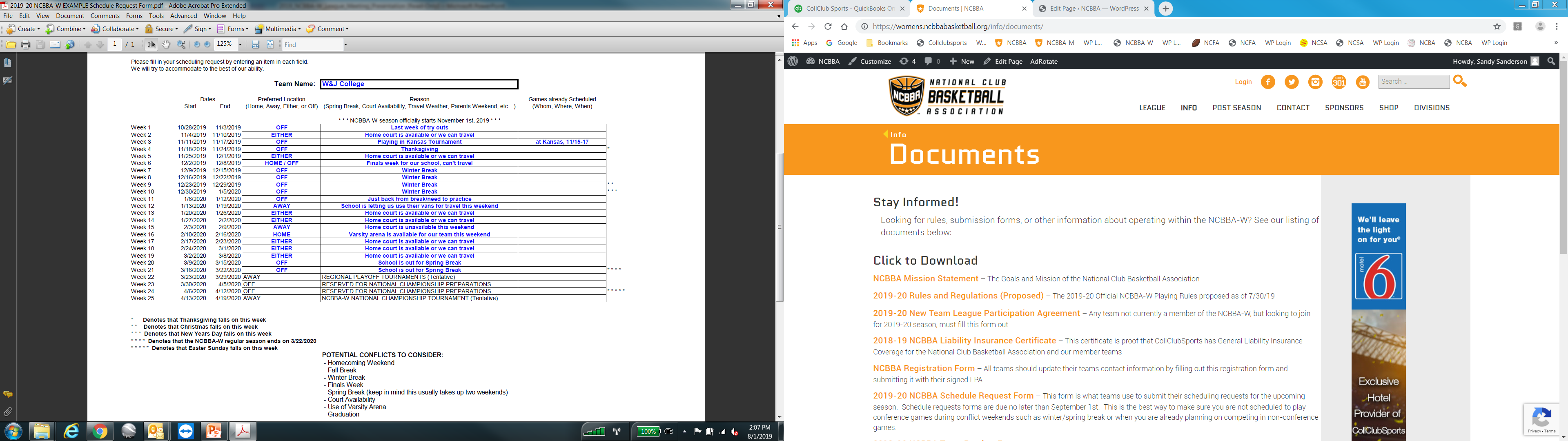 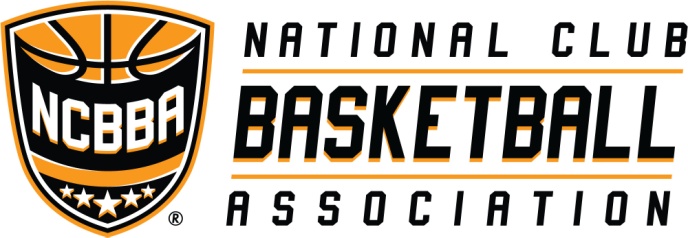 Regular Season
Regular Season will run from November 1st, 2023 – March 24th, 2024
Each team will be scheduled to play each conference opponent once in a 2- game series
Each team can supplement their schedule with non-conference games at their discretion
Non-conference schedules must be submitted to NCBBA admin in order to put on schedule and for teams to get credit
Non-conference games can be against any COLLEGIATE basketball team (NCBBA, NAIA, NCAA, JUCO, etc…)
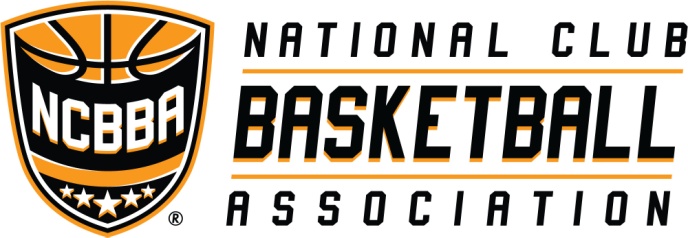 Regular Season
Every Monday night, NCBBA will request teams to complete a Weekly Team Submission form and email it to their conference coordinator reporting their scores, results, and Player of the Week nominations from the previous week
NEEDS IMPROVEMENT!  Quicker reporting of scores, and more Player of the Week nominations!
NEEDS IMPROVEMENT!  Keeping full and accurate stats during games and posting stats to website!  
Every Tuesday, Conference Coordinators will update scores/results on the NCBBA website and select Conference Players of the Week
Every Wednesday, NCBBA will select  National Players of the Week.
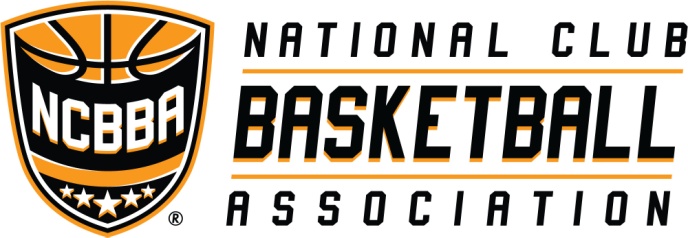 2024 Regional Tournaments
As the league continues to grow, eventually the entire league will be comprised of 8 Regions with multiple directional conferences funneling into Regional Championships.
Winners of the Regional Championship Tournaments will automatically move on to the National Championship Tournament.
Ultimate Goal:
8 Regions, 3 Conferences per Region, 7 teams per Conference
Regional Championship Tournaments are held in a single elimination format.
Held 2-3 weeks before the National Championship.
Hosted at the highest ranking conference champion in the Region.
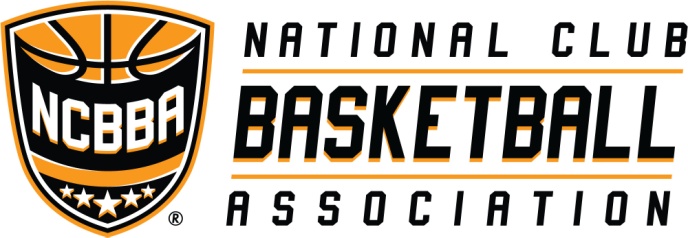 2024 Regional Tournaments
Regional Tournaments planned for April 6th-April 7th, 2024
Regional Tournaments will be hosted at highest seeded team’s home court
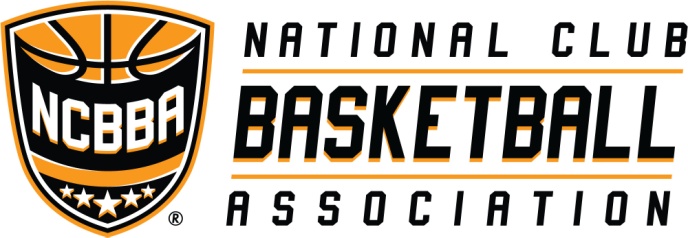 2024 National Championship
Tentative Dates: April 19-21, 2024 (Easter is March 31st)
8-Team single elimination tournament
Regional Champions and at-large selection(s) (if applicable) make up the field of teams
National Championship also includes All-Star Game and Skills Competition  
Beginning in June, NCBBA-W will begin the search for our National Championship Venue and host city.
Goal is to secure a venue that meets the needs/expectations of the member teams.
Encourage teams to offer suggestions especially if their on campus venue is available.
Return to Erie, PA is an option
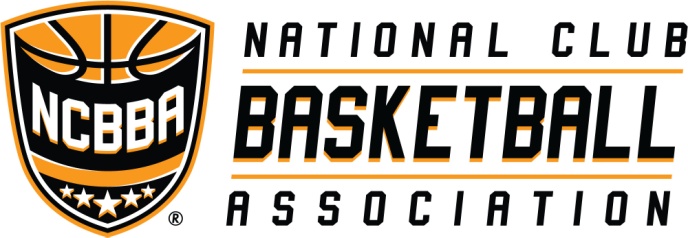 2024 National Championship

Search for a venue will be based on these priorities unless otherwise directed:
1st – Court Surface (Hardwood)	
2nd – Tournament Venue (Small Collegiate Arena)
3rd – Tournament Location (Centrally Located)	
4th – Auxiliary Practice Facilities 	 		
5th – Venue to have onsite locker rooms 		
6th – Separate from Men’s National Championship
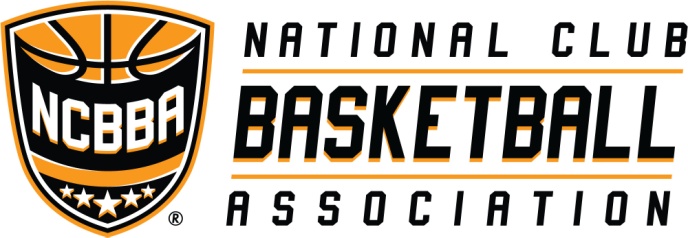 2024 National Championship
Improvement Goals:
Get more non-championship teams to participate in skills competition
Further develop relationships with local business to come on as local event sponsors.
Create an advertising budget in order to further promote the event in hopes of boosting local attendance.
We want our players to compete in front of a crowd.
Have larger presence on social media.
Entice non-qualifying teams to get there and non-member teams to join!
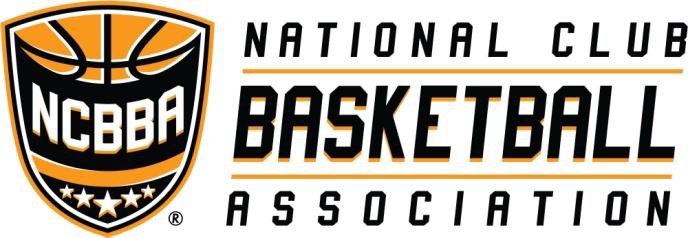 Download	Meeting Slides
www.womens.NCBBAbasketball.org

Download Presentation from Headlines
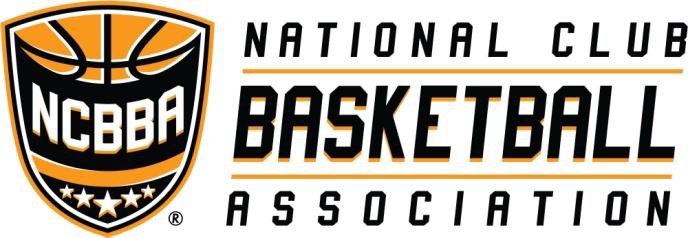 How to	ask	a	question??
Type your name, team affiliation, and question in  the “Comments” section below the video.

NCBBA Staff will read your question aloud and the  current speaker will answer accordingly.
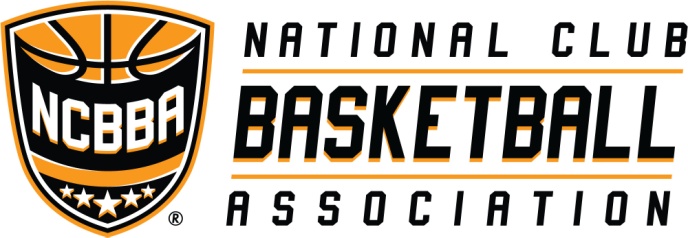 Team Operations
Being informed, organized and having strong lines of communications is key to a successful season.
League Participation Agreement (LPA)
New Team Form (Due Date: August 1st)
Existing Team Renewal Form (Due Date: June 1st)
Signed by president of team, signed by club sports director or faculty advisor
Fax or scan and email to NCBBA

Registration Form
Provides full contact info to NCBBA front office
Complete in full and email to NCBBA
Important to include a secondary contact, team email and head coach if applicable
Important to include advisor contact info
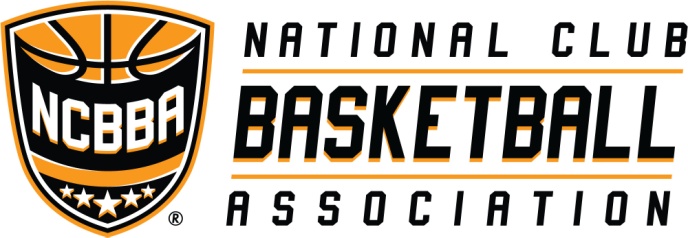 Team Operations
Being informed, organized and having strong lines of communications is key to a successful season.
Scheduling Request Form
Due September 1st and used to complete Conference Schedule		
Important to complete with as much detail as possible
Important to include requests for Christmas Break, Spring Break, Finals, and Court availability
The more flexibility the better

General Liability Insurance
$3,000,000 General Aggregate, $1,000,000 Per Occurrence
Policy covers the NCBBA and it’s members (The Teams)
Covers many aspects of NCBBA play (i.e. Travel, Practice, Workouts, Games)
Full Year of Coverage
Policy assists in obtaining court time & 3rd parties can be additionally insured for $75
This policy helped protect the NCBBA and it’s members from potential financial losses from lawsuits, but, this is NOT a health or accident insurance policy
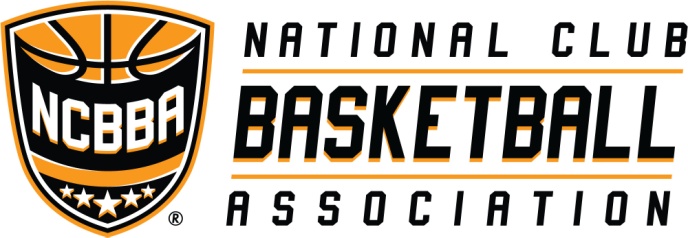 Team Operations
Being informed, organized and having strong lines of communications is key to a successful season.
Reserving Court Space
DON’T PROCRASTINATE
Contact opponents once schedule is released to set dates and times
If opponents won’t communicate let NCBBA know and we can help facilitate
Don’t wait till a week before you are to play
Reserve court as soon as schedule is released
3rd party additional insured

Scheduling Referees 
Contact local high school AD to gain contact info for local referee assignor
2 High school certified (or better) referees per game
Don’t wait until a week before you are to play
Contact assignor as soon as schedule is released and re-confirm dates and times
If you do not have an assignor let NCBBA know and we can help facilitate finding one
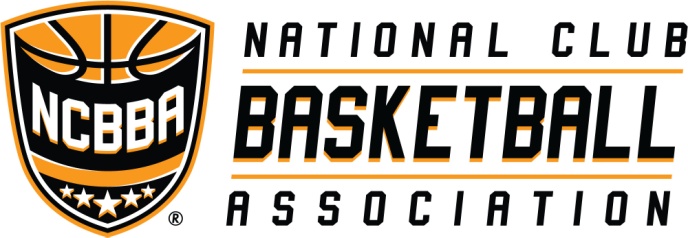 Team Operations
Being informed, organized and having strong lines of communications is key to a successful season.
Team Manager Access & Online Player Registration
At the beginning of each year, the “Team Manager” will need to request Team Manager access from the NCBBA. 
NCBBA will give individual Team Manager Access which will allow the Team Manager to access the Team Code, view the Registration Queue and have other access that players do not have (updating Team Information).
Players will receive a TEAM CODE for their team to begin the player registration
Individual Players register by either choosing “Existing User/Returning Login” or “First Time Player Registration” in the “Login” tab of the NCBBA sites.
Players fill out information which determines eligibility
Once online registration is completed, players will be put in a “Registration Queue”
Players able to log back in to upload a picture, bio and change certain information such as jersey number and position.
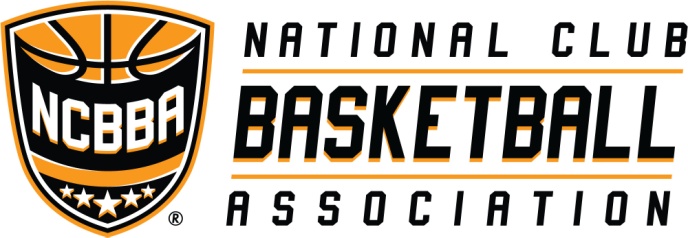 Team Operations
Being informed, organized and having strong lines of communications is key to a successful season.
Coaches Participation Waivers
For non-playing coaches, managers, trainers, etc.
MUST be typed, printed, SIGNED, then faxed or scan and emailed
Coaches, managers, trainers, are NOT allowed on the court or on the bench unless they have a waiver on file with the NCBBA
Found under “Info => Documents” tab of NCBBA websites (along with many other important documents to reference/utilize)
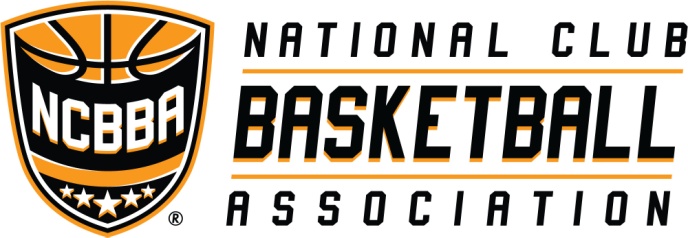 Team Operations
Being informed, organized and having strong lines of communications is key to a successful season.
Academic Eligibility Letter
Sample format available under “Info” tab of NCBBA websites
Must be signed by registrar, faculty advisor, or club sports director
Can be faxed or scanned and emailed to NCBBA Front Office
Must show currently enrolled, 12+ credits (9+ for 2 year schools), 2.0+ GPA, no academic warning, and no academic probation
Players listed on AEL and listed in the Registration Queue, will be added to official NCBBA roster
Uploading player stats and team information
Once players are cleared by the NCBBA as eligible and appear on the website roster, Team Managers may upload stats for those players
Team Managers can login with their credentials (email & password) and will have ability to upload stats and other team information.
Instructions on how to upload the stats and other team information  will be sent once Login and Password are requested, but are also listed under the “Info” tab of NCBBA websites
Teams are responsible for uploading their own stats
It is the responsibility of the team to be sure that stats are entered accurately and in a timely fashion
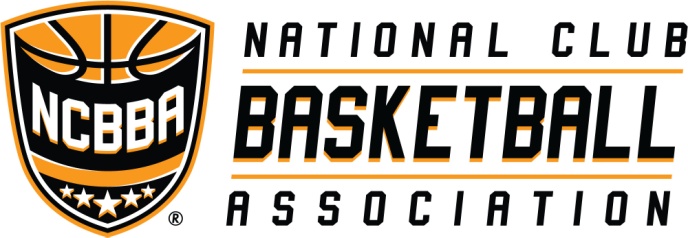 Team Operations
Being informed, organized and having strong lines of communications is key to a successful season.
Weekly Team Submission Form
Submit to Regional Director by midnight each Monday
Be sure to enter scores/results for ALL games played during that week
Be sure to submit a full stat line when nominating players of the week candidates
Submit these on time to assure that your candidates receive consideration for awards

NCBBA Dues
Includes 3 NCBBA Official Basketballs and $2 Million general liability insurance
Teams will submit a refundable $150 performance bond due by October 15th. If your team did not forfeit any conference games, performance bond rolled over to current year.
$925 due in full by February 28th
$100 discount if paid in full by December 31st
Credit Cards accepted but subject to online handling fee
Invoices and receipts available through the NCBBA Accounting Specialist, Mike Battaglia (Mike.Battaglia@CollClubSports.com)
EIN/Tax ID#: 52-2270910
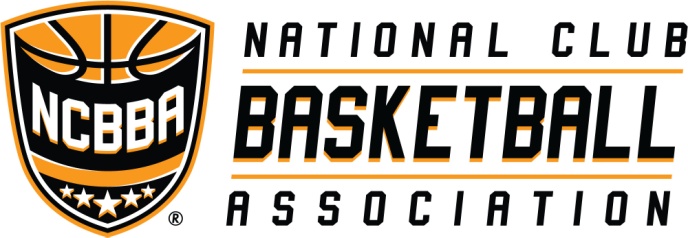 Team Operations
Being informed, organized and having strong lines of communications is key to a successful season.
Boosting team interest
Student involvement fair for incoming freshmen
Advertisement/Coverage in school paper
Flyers in freshmen dorms and common areas
Create a social media groups/pages/accounts
Make presence known on campus

Boosting Team Morale
Get the team together off the court as much as on
Social events where ALL are included can build strong bonds => leads to more success on the court
Road trips build strong team chemistry
Set room assignments on the road to break up “Clicks”
Being organized will give opponents the impression of strong leadership while instilling pride in your team to compete with confidence
Arriving in uniform, team vans, choreographed warm ups, show opponents that you take things seriously
Choreographed practices with a set practice attire sends that same message to your players
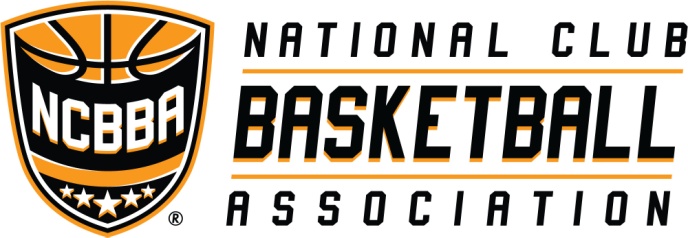 Team Operations
Being informed, organized and having strong lines of communications is key to a successful season.
Budgeting
Very important to set accurate budget
Make sure to include Expenses such as referees, courts costs, uniforms, equipment, travel expenses, league dues etc.
Income items such as player dues, fundraisers, donations, school input, etc.
BUDGET FOR POST-SEASON TOURNAMENTS EVERY YEAR!
Player Dues
How much to charge?
What is included?
Travel costs? New Uniforms? 
More included = Higher Dues$
Supply & Demand: Lots of interest = Higher Dues$
Make them pay as soon as they make the team
Players who practice for months then fail to pay dues hurt the team financially and chemistry
Charge $5 for tryouts
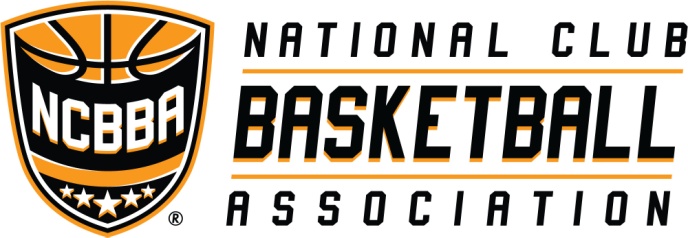 Team Operations
Being informed, organized and having strong lines of communications is key to a successful season.
Team Equipment/Uniforms
Order early as customized items tend to have extended lead times
Order extra shorts and jerseys; uniforms do rip or go missing on occasion
Order extra game basketballs when the supply runs low, NCBBA rules state you must use the Official NCBBA Basketball.
Get quotes from NCBBA sponsors, there is a reason why the NCBBA endorses them
Take advantage of additional NCBBA discounts during early ordering periods
See list of NCBBA Sponsors and discounts provided on NCBBA website
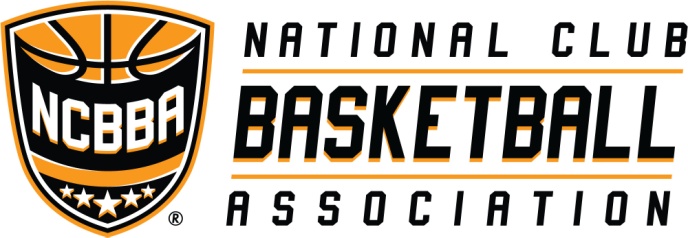 Team Operations
Being informed, organized and having strong lines of communications is key to a successful season.
Guide To Collegiate Club Basketball
Developed by NCBBA in order to:
Define and publicize the concepts and goals of the NCBBA
Assist with the development and recruitment of new basketball teams
Provide an all-inclusive reference manual to NCBBA league operations
Assist with the improvement of member team basketball operations
Chapter Titles:
What is the NCBBA
Starting a team at your school
Joining the NCBBA
Operating w/in the NCBBA (Preseason, In-season, Post Season) *coming soon
Making your team better *coming soon
Fundraising and Sponsors *coming soon
Chapters can be downloaded on the “Documents” tab of NCBBA website
Timetable
June 1		Renewal LPA deadline
June 21		Annual League Meeting
June 30		Voting Ballots Due*
September 1		Scheduling Requests due
September 15		Conference Schedules released*
October 15		Team Previews Due/Performance Bond Due
October 26		Preseason Polls Released
November 1		Regular Season begins**
December 31		Deadline to receive Annual League Dues discount
February 28		Deadline for payment of Annual League Dues
March 24		Regular Season conclusion*
April 6-7		Regional Championship Tournaments*
April 19-21		NCBBA-W National Championship Tournament*

*Estimated Date
**	Player Registration & Academic Eligibility Letters
 due 2 weeks before first game.
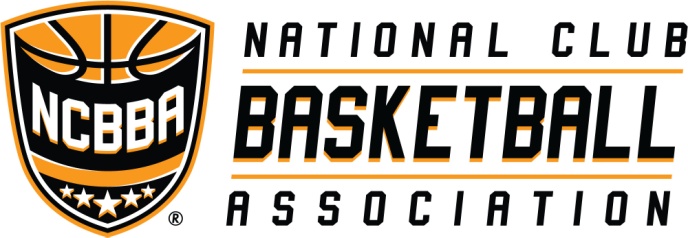 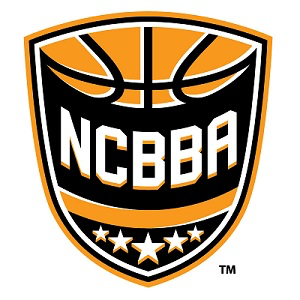 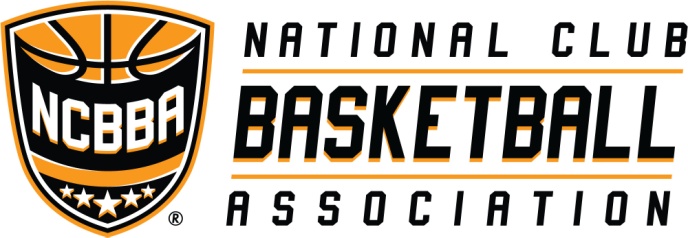 Sponsors & Fundraising
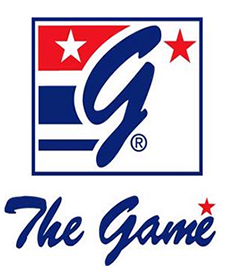 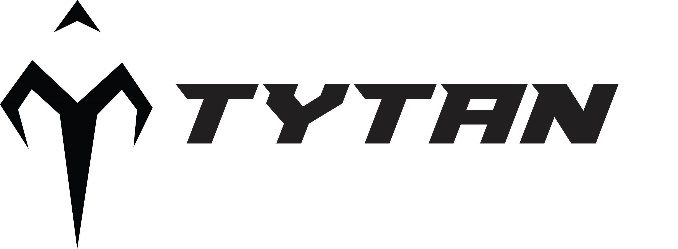 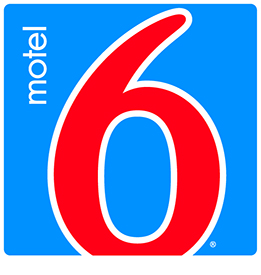 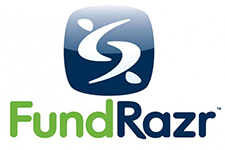 Eric Curitore -Fundraising Sponsor Account Manager
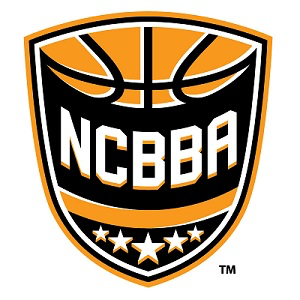 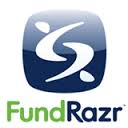 Eric.Curitore@CollClubSports.com
412-910-4542
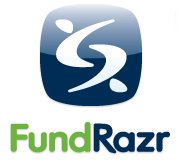 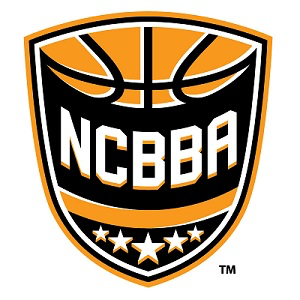 FUNDRAZR
FUNDRAZR is an Official Fundraiser of the NCBBA

Online fundraising platform for any budgetary need

Start a campaign online completely free of charge

Share on Facebook, Twitter, team websites and via e-mail to reach more potential donors
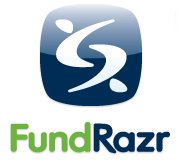 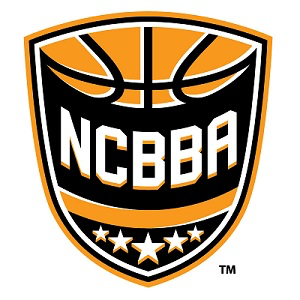 FUNDRAZR
Invite players to share the fundraiser and make it a friendly competition within the team

All you need are an e-mail address and a Verified PayPal Account to get started 

Florida Club Football created sub campaigns for each individual player

Each players campaign was tied to the Master campaign to tally up all donations as a group 



Contact Eric.Curitore@CollClubSports.com for how you can start a campaign
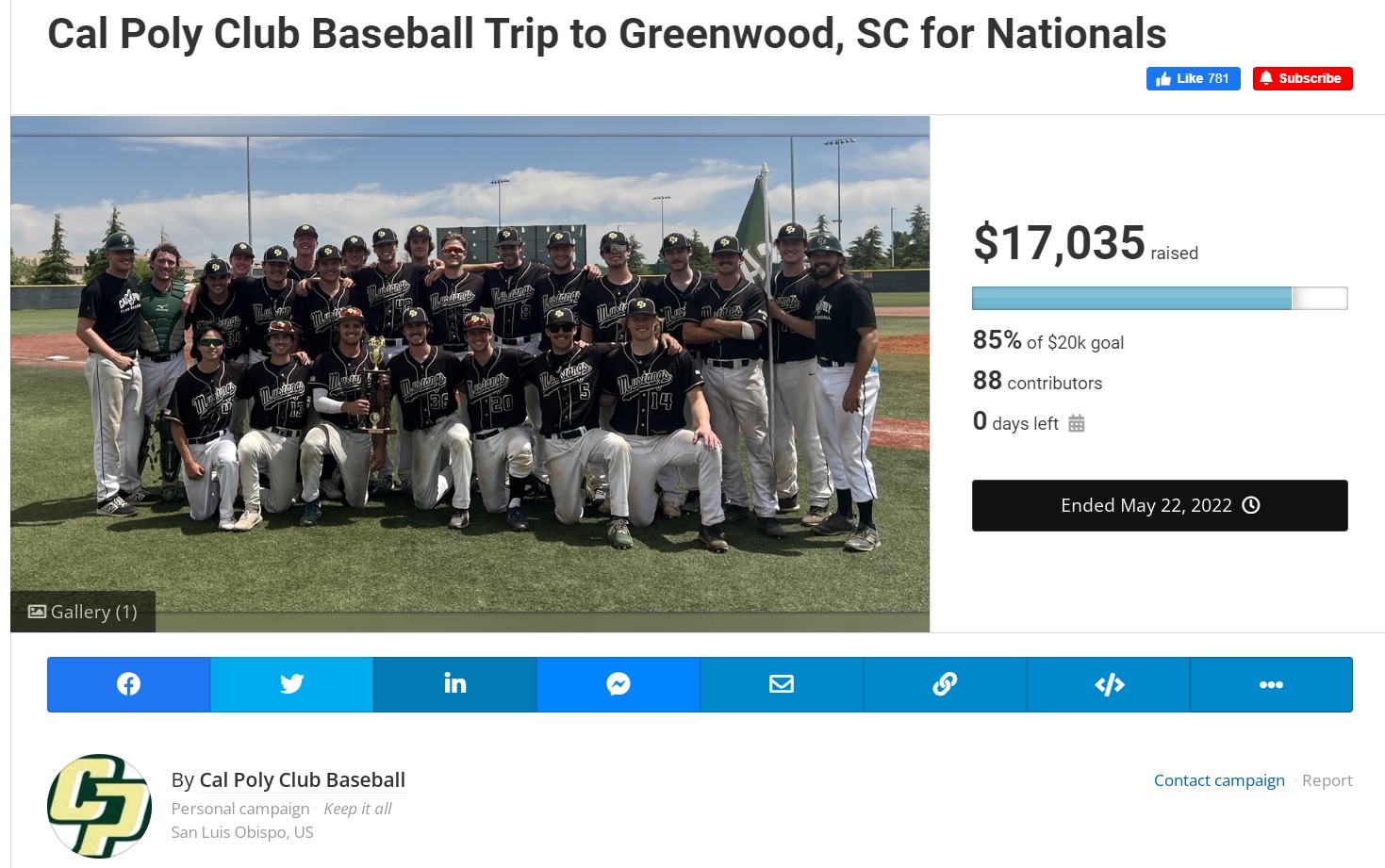 Eric Curitore Travel Sponsor Account Manager
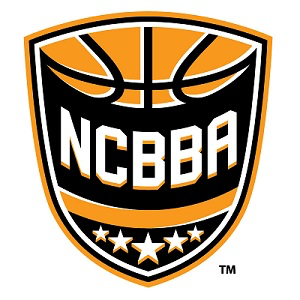 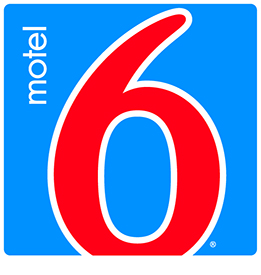 Eric.Curitore@CollClubSports.com
412-910-4542
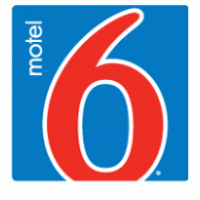 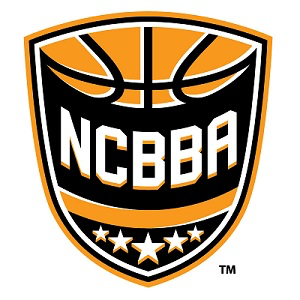 The Official Lodging Partner of the NCBBA

Teams, players, and fans receive a minimum of 10% discount on Best Available Rate (Personal or NCBBA Related)

Book online using the NCBBA & CollClubSports Booking Portal motel6.com/en/cp/coll-club-sports.html 
Speak to a Motel 6 Representative and make your reservation over the phone by calling 1-800-899-9841 and mention the CollClubSports Corporate ID Number “CPUM4EHL”

Contact Eric.Curitore@CollClubSports.com for more info or if you have any questions!
Felicia BattagliaThe Game Sponsor Account Manager
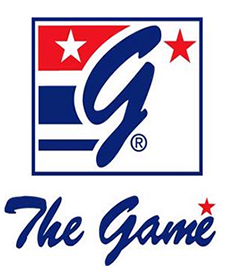 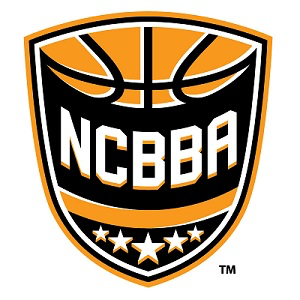 Felicia.Battaglia@CollClubSports.com
412-910-4538
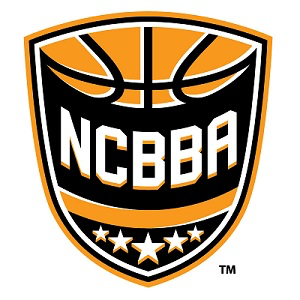 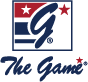 Official Headwear Sponsor of the NCBBA

Some Great Product Offerings:
 -  Beanies, Boonies, and Visors
Pick your style, colors, and logo!
Customizable Caps 

Fundraisers

   www.THEGAMEHEADWEAR.com
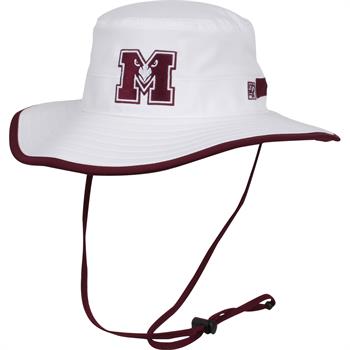 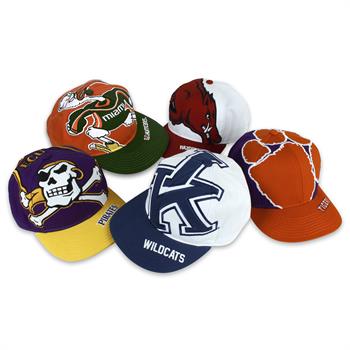 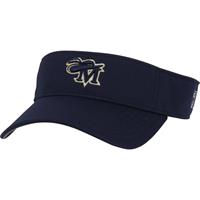 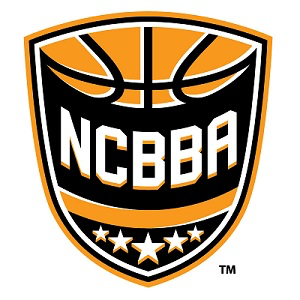 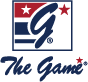 Exclusive low prices & customizations!

Early Order Discounts

Free NCBBA shield included

- Contact – Felicia Battaglia
Felicia.Battaglia@CollClubSports.com
412-910-4538
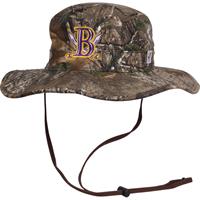 Eric Curitore Rawlings Sponsor Account Manager
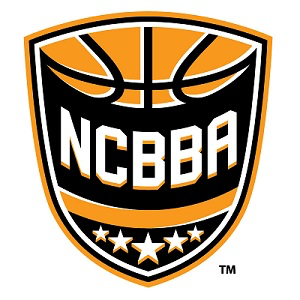 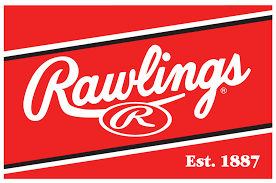 Eric.Curitore@CollClubSports.com
412-321-8440 x 101
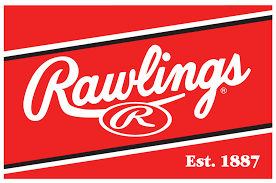 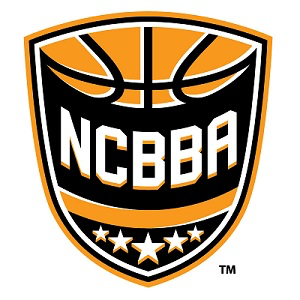 The Official Basketball of the NCBBA 

Each NCBBA member team will receive 3 Official NCBBA Rawlings basketballs FREE of charge. 
Each basketball will have the official                                   NCBBA artwork.
Year 1 – Teams able to use New Rawlings and/or Old Wilson Basketballs 
Year 2 – Only Rawlings will be legal
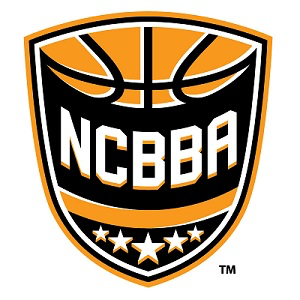 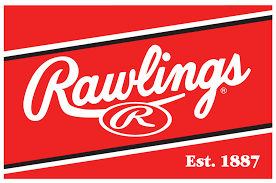 Teams will receive equipment forms via email prior to the season to go about receiving their basketballs. 
Institution Name
Name on Order
Address
City, State, Zip code

Recommendation:  use an ON-CAMPUS ADDRESS for basketballs shipment
Alec VerhoffTytan AthleticsSponsor Account Manager
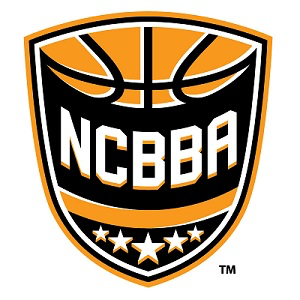 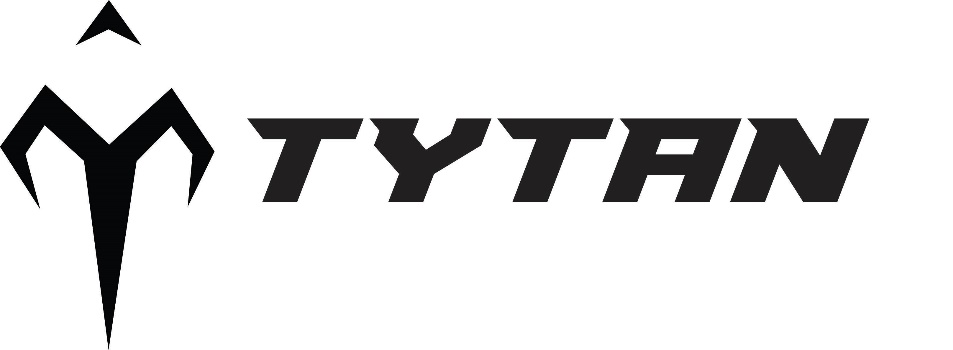 Alec.Verhoff@CollClubSports.com
412-321-8440 x 112
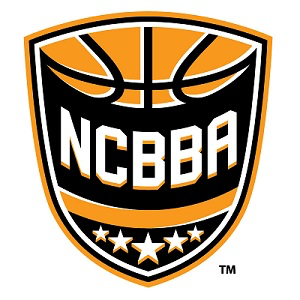 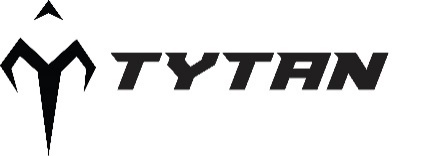 Official Uniform Provider of the NCBBA
Tytan Athletics offers exclusive prices on all stock & custom Uniforms EXCLUSIVELY to NCBBA teams!
Fully customizable options
4-5 Week Turn Around 
Each & every jersey & short garment will feature the NCBBA logo – FREE of charge
Discounts Available!
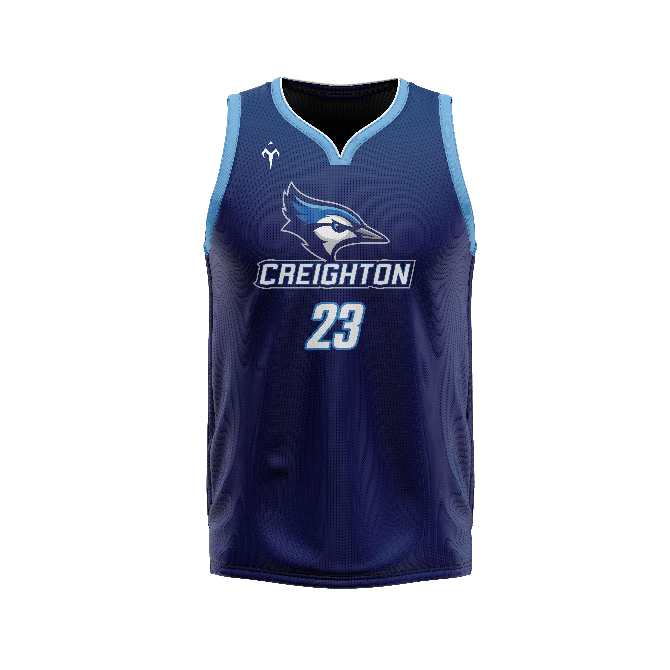 Tytan Athletics
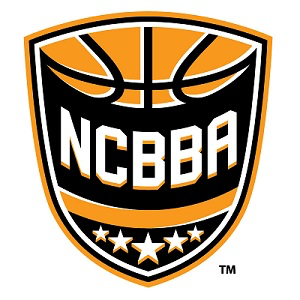 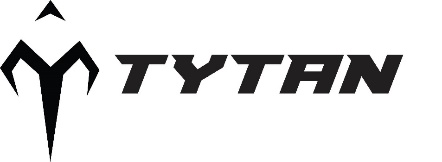 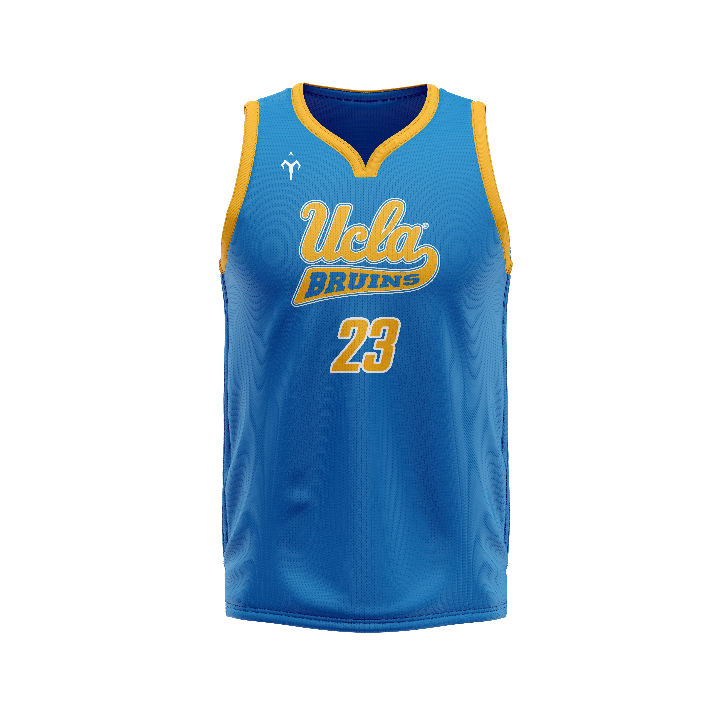 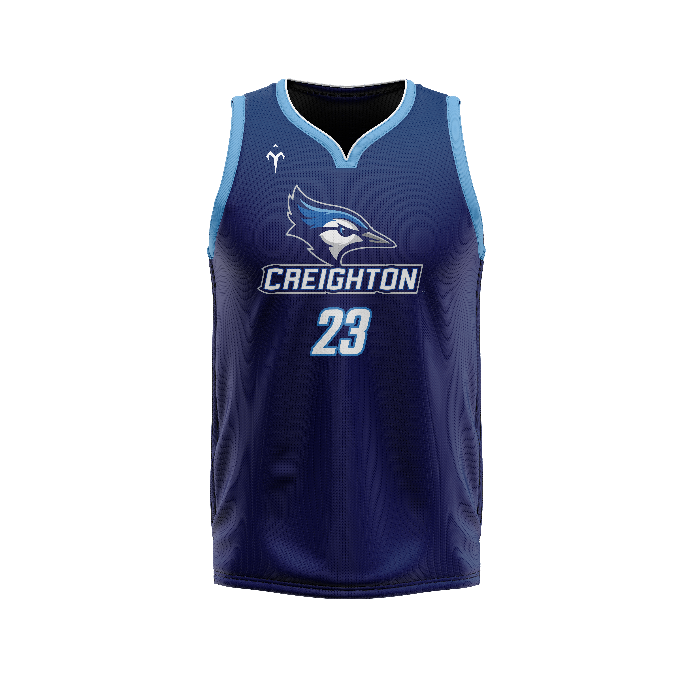 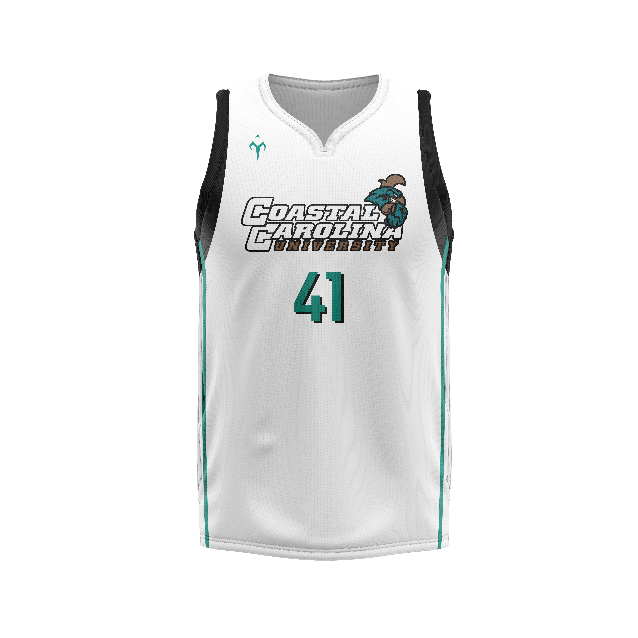 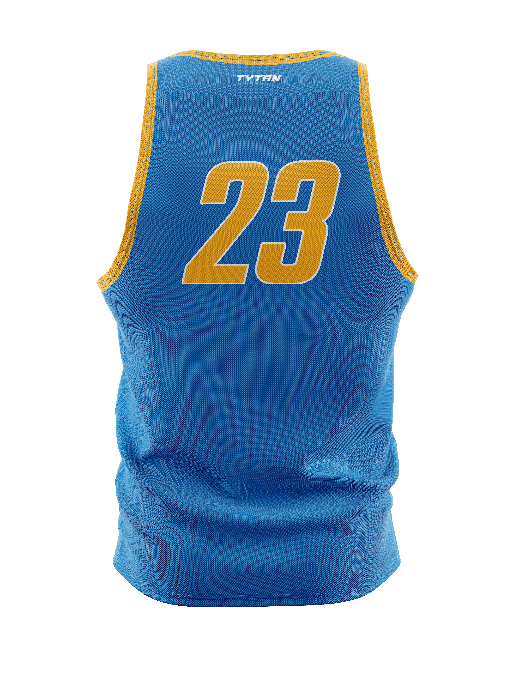 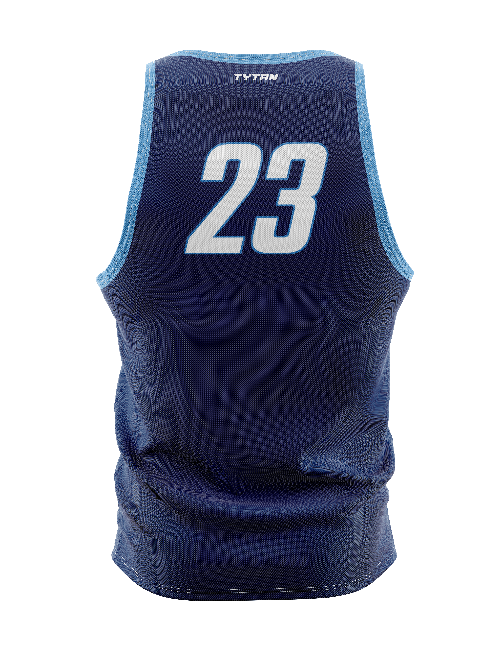 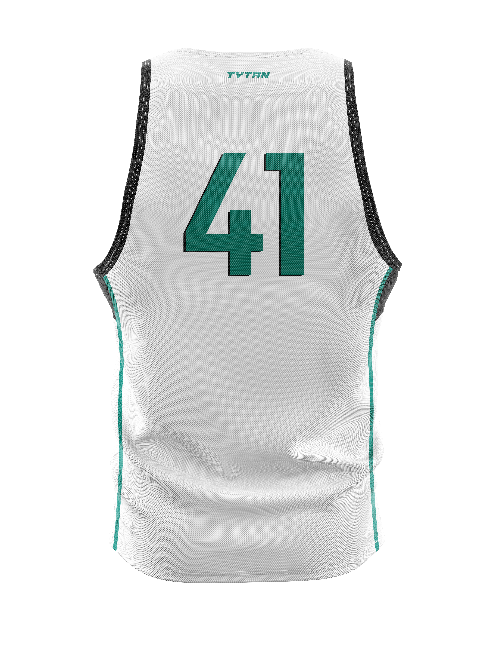 Contact Tytan Athletics directly at Tytan@TytanAthletics.com!
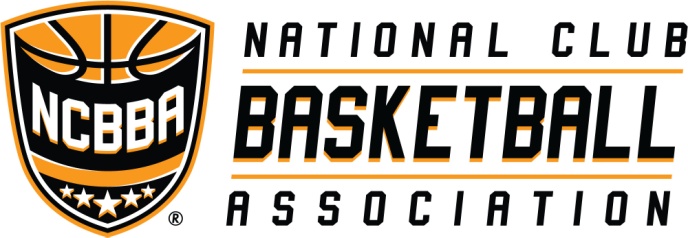 Voting Ballot Procedures
Issues addressed one at a time
Open forum to create the ballot
Ballots will be emailed out in 1 Week
Each team gets to submit 1 Voting Ballot
Voting Results Released in Approx 2 Weeks
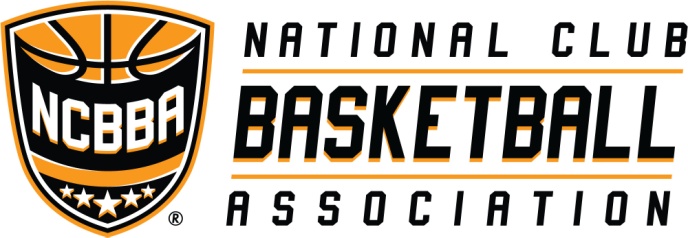 Proposed Rules

The floor is open for any team rule proposals
Please submit your rule proposal one at a time by entering it into the comment section
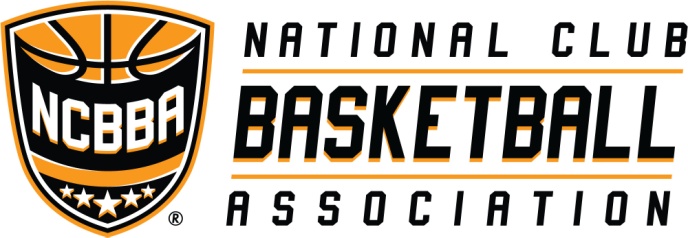 Reminders
Game Clock
NCBBA-W sanctioned basketball games are played with a STOPPED CLOCK.
Team Timeouts
Each team gets 6 timeouts – 4 full and 2 30’s.
Officials
Per NCBBA rules, officials must be AT LEAST high school certified.
Uniforms
All Uniform Jerseys must match both in color and style including decorations and trim.
Teams are starting to look sloppy with players having mismatched uniform jerseys.
This is NOT IM basketball… let’s not make it look like it!
Uniform Shorts only need to match in base color
Teams should realize their players that are not technically in uniform risk ejection from the game (with warning).
Reminders
Needs Improvement
Weekly Team Submissions turned in on time with player of the week nominations.
Adding statistics to website
Participation in All-American Nominations
Less forfeitures! Organization is key.  Let NCBBA help.
We Need Your Alumni!
The NCBBA-W is looking for club basketball Alumni who want to volunteer to stay involved with the NCBBA-W as we grow.
We are looking for:
Regional Directors
Top 15 Voters
Tournament Staff
Great opportunity to stay involved, gain experience, or build a resume
No out of pocket expenses, just want your passion to help the sport grow
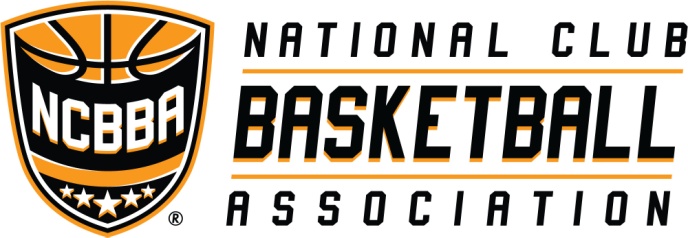 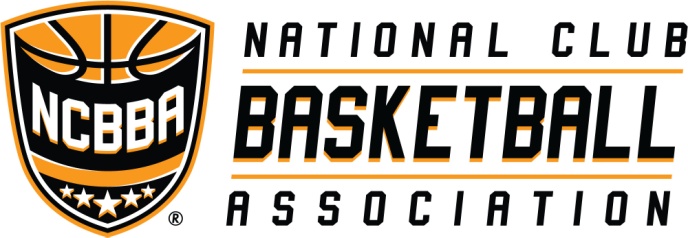 Closing
Thank You for Tuning in
Promote the League & Website
Give the Sponsors Business whenever possible
Whenever Issues Arise, Please Notify Us
Let No Question Go Unanswered
Keep Lines of Communication Open
Please be Prompt Meeting Deadlines
It’s a Game!!  Have Fun!!